Business un-usual: employment and labour in b.c.’s pandemic era
MAXWELL BRUNETTE & AMY-LYNN KOSICK
Wednesday, October 28 | 11:00 a.m. to 12:00 p.m. PT
Agenda
2
WORK place reorganization
To survive the new COVID-19 economy, Workplace Reorganization has become a necessity for many businesses. 
Accordingly, to mitigate challenges, many employers have turned to re-evaluating existing employment relationships, which has included utilizing:
Terminations;
Temporary Layoffs; and 
Salary Reductions. 
Note: These activities can have significant legal implications for employers.
3
What do Employers need to know to responsibly undertake Workplace Reorganization?
Terminations
Termination BASICS
Under section 63 of the BC Employment Standards Act    (or “ESA”), to terminate an employee, employers must provide: 
 Written Notice, 
Requires a specific future date; and
Employees must be able to work during the notice period; and
If the Employee works beyond the notice period, termination is void. 
 Compensation, or
Payment is provided in lieu of notice.
Permits employers to immediately terminate staff. 
 A combination of both.
6
[Speaker Notes: Sections 18, 63(1)-(3) of ESA]
GROUP TERMINATIONS
Additional obligations are placed on employers where ‘Group Terminations’ occur. 
Under section 64 of the ESA: 
Where 50 or more employees are to be terminated at a single location within a 2 month period, the employer must give written notice of group termination: 
each employee who will be affected;
a trade union certified to represent, or recognized by the employer as the bargaining agent of, any affected employees; 
the minister.
Notice must include: 
the number of employees who will be affected;
the effective date or dates of the termination; and
the reasons for the termination.
7
[Speaker Notes: Sections 64(1)-(2).]
GROUP TERMINATIONS
For Group Terminations, the applicable notice period is dependent on the number of employees terminated. 
Accordingly, an employer must provide notice of at minimum: 
8 weeks before the effective date of the first termination for 50 to 100 Employees ;
12 weeks before the effective date of the first termination for 101 to 300 Employees;
16 weeks before the effective date of the first termination for 301 or more Employees.

Employer Risk: Where an employee does not receive the appropriate notice, the employer is alternatively required to provide termination pay.
8
[Speaker Notes: Summary of Subsections 64(3)-(4) of the ESA.]
General termination limitations
Section 65 of the ESA notes - there are exceptions to the termination provisions. 
Specifically, sections 63 and 64 of the ESA will not apply to an employee: 
Employed under an arrangement whereby;
the employer may request the employee attend work at any time for a temporary period; and
the employee may accept or reject one or more of the temporary periods;
Employed for a definite term; 
Employed for specific work to be completed in a period of up to 12 months;
Employed under an employment contract that is impossible to perform due to an unforeseeable event or circumstance; 
Note: Does not apply to receivership, actions under section 427 of the Bank Act (Canada) or a proceeding under an insolvency Act.
Employed at one or more construction sites by an employer whose principal business is construction; or 
Who has been offered and has refused reasonable alternative employment by the employer.
9
[Speaker Notes: Section 65 of the ESA.]
COVID-19 considerations
What is the relevancy of section 65(1)(d) regarding COVID-19? 
The Government of British Columbia has sought to clarify that: 
Where there is no way for employees to continue working due to the COVID-19 emergency the exception may apply to subsequent terminations and release an employer of their obligations to provide notice/pay. 
Statutory exception does not automatically apply.
Consult with counsel before relying on this exception. 
Employers may further need to qualify: 
How COVID-19 and its economic impact were unforeseeable; and
Demonstrate continuation of the employment relationship as being impossible.
10
[Speaker Notes: The important question is whether at the time of the lay-off, the employment contract was impossible to perform due to an unforeseeable event or circumstance outside of the control of the employer and the employee (such as COVID-19)? If the answer is “yes”, then the exception under section 65(1)(d) of the ESA may apply so that no termination pay is owing in this circumstance. 
This exception is not automatic for all layoffs that have occurred during the time of the COVID-19 emergency. If an employer terminates an employee for reasons that are not directly related to COVID-19 or if the employee's work could still be done (perhaps in a different way, such as working from home or resuming operations with additional personal protective equipment (PPE)) the exception would not apply.
Business losses, even if significant, or reduced profit from COVID are not enough. Also, as previously noted, insolvency is not viewed as unforeseen so section 65(1)(d) does not apply]
COVID-19 considerations
Government of British Columbia web resources list three scenarios where the impossibility of work may potentially be established in the COVID-19 context: 
The employer establishes it is unable to open as a result of public health orders or directive for a period of time longer than a temporary layoff is permitted;
The employer establishes it is unable to adapt to public health guidelines and directives for its employees by using PPE or other safety measure; or
The employer establishes that it was viable and planned to continue operating prior to the pandemic, but was forced to permanently closed its doors as a result of COVID-19.

Remember: Each case will be assessed and weighed on its own merits.
11
[Speaker Notes: Examples where it might work as indicated by employment standards (Note that employment standards website seems to focus particularly on shutdowns and termination which resulted in the first few months of the pandemic):
employer had to completely shut down or significantly reduce its operations such that it simply could not continue to provide work for its employees. 
Employer unable to open as a result of public health orders or directive for a period of time longer than a temporary layoff is permitted
Employer establishes it is unable to adapt to public health guidelines and directives for its employees by using PPE or other safety measures
Employer establishes that it was viable and planned to continue operating prior to the pandemic, but was forced to permanently closed its doors as a result of COVID-19
Onus is on employer to prove this section has been met. Must provide the Director with information to demonstrate the event was unforeseeable and that the employees' contract of employment is impossible to perform -must be clear evidence that it was not possible for the employee(s) to continue working during the pandemic]
Temporary LAYOFFS
temporary Layoff BASICS
Under the ESA, a "temporary layoff" is defined as:
in the case of an employee who has a right of recall, a layoff that exceeds the specified period within which the employee is entitled to be recalled to employment, and
in any other case, a layoff of up to 13 weeks in any period of 20 consecutive weeks;
Temporary layoffs may arise where employees are provided less or no work temporarily on the pretense they will return to their regular work schedule in the future.
Under section 62, ‘less work’ will constitute a layoff where an employee earns less than 50% of the employee's weekly wages, at the regular wage averaged over the previous 8 weeks.
There is no statutory notice requirement for temporary layoffs.
Subsection 72(a) of the ESA permits employers to apply for variance of the time period specified within the definition.
13
[Speaker Notes: Definition of ‘Temporary Layoff’ – Section 1(1). 
Section 62 defines when less work becomes a layoff. 
Section 72 outlines entitlement variance.]
primary rules of temporary Layoffs
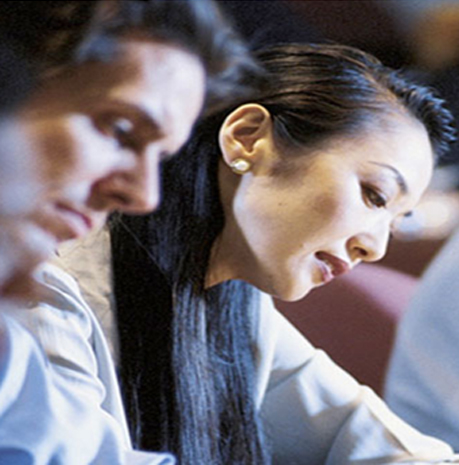 Standard Term: 
Where there is no right of recall, an employer may be entitled to layoff employees for a maximum of 13 weeks out of a 20 week period.

General Limitation: 
In BC, the ESA does not however grant employers an inherent and or general right to layoff employees.
14
[Speaker Notes: - This means there is a risk of constructive dismissal where it is not in the contract.]
COVID-19 related changes
To respond to COVID-19, the BC Provincial Government amended the definition of ‘temporary layoff’ twice via the BC Employment Standards Regulation: 
On May 4, 2020 - the maximum layoff period was lengthened to 16 weeks over a 20 week period.
On June 25, 2020 - the maximum layoff period was further lengthened to 24 weeks over any period, ending on or before August 30, 2020, of 28 consecutive weeks. 
COVID-19 Extensions: 
As of August 30, all COVID-19 related temporary layoff extensions are no longer applicable; and 
Any prior extended layoff that continued past August 30 will constitute termination of employment if it went beyond the original 13 week layoff provision
Note all applications for further variance and lengthening of prior extended temporary layoffs were due before August 30, 2020.
15
[Speaker Notes: SEE: Section 45.01 of the Employment Standards Regulation 

As confirmed by the BC Labour Minister in his letter dated June 18, 2020 addressed to the Business Council of British Columbia, “in a specific situation where employers and employees require longer than 16 weeks for a temporary layoff caused by COVID-19, an option that would be available to the parties if they agree would be to jointly apply to the Director of Employment Standards for a variance authorizing a longer period under existing provisions of the ESA. The Director may grant the requested variance if a majority of affected employees approve.” 

the standard 13 week temporary layoff period (out of 20 weeks) once again applies. Further, employers are free to plead to their case for variance under the standard entitlements. However, she also noted that – Yes, if you failed to meet the deadline in August for a further extension of the COVID-related extended temporary layoff periods, you are out of luck. Effectively, following that date you were either required to recall them or they were effectively terminated.]
Temporary layoffs & Employer risks
Moving forward, temporary layoffs can still present serious risks to employers.
For example, layoffs must be agreed to in advance, either through: 
The applicable employment agreement; or
A subsequent agreement between the employee and employer prior to the layoff. 
Meaning, without the agreement providing a contractual right to layoff employees, an employer is not permitted to temporarily layoff staff.
If an employer fails to satisfy this requirement and proceeds to layoff staff, this may entitle their employees to allege constructive dismissal.
16
what is constructive dismissal?
constructive dismissal BASICS
Constructive Dismissal occurs where:
There is a unilateral change (and or breach) imposed by the employer;
Concerning a fundamental term of the employment contract (regardless of whether the contract is in writing or not); and
The employee does not acquiesce or otherwise provide implied consent through his/her conduct to the unilateral change.
Employer Risk: Constructively dismissed employees are still entitled to the same reasonable notice and or compensation on termination as any other employee.
18
Salary reductions
Employee compensation basics
To avoid terminations and or layoffs, many employers have instead turned to altering the existing employee compensation. This in turn has taken many forms: 
Salary reductions; changing bonus structure; freezing salaries; alterations to the method of calculating compensation; changes or reductions to benefits; or simply delaying payments.
However, employers must recognize: 
“From an employee’s point of view, remuneration is usually the most essential term in the contract. The general rule is that if the unilateral change imposed reduces the remuneration of the employee, there may be constructive dismissal” – Anderson v St John Shipbuilding Ltd (Ont Ct Gen Div)
Findings of constructive dismissal are not automatic – rather the question of whether a change in remuneration amounts to constructive dismissal depends on the context.
Note: Employees must functionally quit their jobs to claim constructive dismissal, the likelihood of which may be impacted by economic and job market considerations related to COVID-19.
20
[Speaker Notes: Constructive dismissal most easily found in cases involving compensation reductions, because compensation is usually most essential term of employment for employees. 
Threshold for this inquiry depends on individualized factors. Courts look at amount of reduction,  economic situation of employee, and portion of overall remuneration package that is being affected, not just base salary. 
Not all changes to compensation constitute constructive dismissal; change must be "significant" or "substantial“.]
Salary reductions & employer Risks
To determine whether changes necessarily constitute constructive dismissal, employers should note:
Minor loss of income is often not considered a fundamental breach;
% amount of reduction is the key factor that courts consider – must look at total compensation; and
Reduction in base salary/hourly wage more likely to attract liability than discretionary components.
BC Case Law Examples 
Constructive dismissal was found where: 
Salary reduction amounted to 25% of compensation along with the removal of a company car: Brown v OK Builders Supplies Ltd, [1985] BCK No. 397.
Constructive dismissal was not identified where:
Salary reduction amounted to 9.3% of compensation: McSeveney v Phone Directories Co, 2005 BCSC 1510; or 
Employer withheld an annual bonus worth 4.5% of compensation: Poole v Tomenson Saunders Whitehead Ltd, [1987] BCJ No 1664.  
Note: Employee was entitled to recover this amount via damages for breach of contract.
General Rule: Salary reductions exceeding 10% of annual compensation will likely amount to constructive dismissal.
21
[Speaker Notes: No set % which will trigger constructive dismissal; some cases have found that reductions in remuneration of less than 10 - 15% (without more) not fundamental breaches; caution must be exercised. Generally we say over 10% is usually fundamental, but it is a grey area.
Pavlis v. HSBC Bank Canada, 2009 CarswellBC 939 (B.C. S.C.): suggested that any reduction under 10% of average salary would likely not be considered a constructive dismissal, without some other significant unilateral change. It is not possible to say that a lesser reduction would never constitute a constructive dismissal
Robertson v. West Fraser Timber Co., 2009 CarswellBC 1179 (BCSC): loss of a management bonus that was about 5% or less of the employee’s total compensation and confirmed his loss of “management” status did not amount to a constructive where neither the amount nor receipt of a bonus was guaranteed.
Otto v Hamilton (1993): employer had decreased revenues, so it ceased its practice of matching RRSP contributions and reduced vacation from 6 to 4 weeks. Amounted to approx 6.5% and 8% of total compensation. 
ABCA - employees had not been constructively dismissed. Employer made a periodic adjustment in compensation in accordance with a practice that had traditionally marked its treatment of the collateral benefits between the employer and its employees. On the evidence, employee compensation levels had always depended on the current fortunes of the company.
Piron v. Dominion Masonry Ltd., 2013 CarswellBC 1028 (BCCA): employer relied on downturn of economy to discontinue a variable bonus that it had paid in previous years. Employer said payment was discretionary. BCCA stated it was not just quantitative but also involved a change in the employee’s status.]
are there important returning to work considerations?
Employees returning to work
COVID-19 has substantially altered workplace safety considerations for both employers and employees; and further complicated accessing family support services.
Many employers have already or will in the immediate future face circumstances where employees indicate that they are either unable or unwilling to return to work due.
Remember, if an employee simply refuses to return to work without reason, it may be possible to terminate the employment relationship. 
Always consult with counsel to determine the appropriate response.
Depending on the objection though, employers may need to exercise caution to avoid legal liability.
One common reoccurring COVID-19 related objection to returning to work:
Personal circumstances relating to family and or parental obligations.
23
[Speaker Notes: Worried about COVID: Educate the employee on the steps taken to address COVID in the workplace, which she be in accordance with public health authority orders. If employee alleges workplace is unsafe, employer must follow the unsafe work refusal process under workers’ compensation legislation. 
COVID Leave: Employees are eligible for this unpaid leave if they are unable to work for any of the following reasons:
They have been diagnosed with COVID-19 and are following the instructions of a medical health officer or the advice of a doctor or nurse;
They are in quarantine or self-isolation and are acting in accordance with an order of the provincial health officer, an order made under the Quarantine Act (Canada), guidelines from the BC Centre for Disease Control or guidelines from the Public Health Agency of Canada;
Their employer has directed them not to work due to concern about their exposure to others;
They need to provide care to their minor child or a dependent adult who is their child or former foster child for a reason related to COVID-19, including a school, daycare or similar facility closure; or
They are outside of B.C. and unable to return to work due to travel or border restrictions
If eligible, the employee is entitled to the leave for as long as the reason applies. The employee is not required to provide a medical note but may be requested to provide reasonably sufficient proof that one of these circumstances applies to the employee. As a job-protected leave, the employee is entitled to return to their position or a comparable position at the end of the leave. Service is deemed to be continuous during the leave and the employer must continue benefits if the employer pays the full cost of the plan or, if applicable, the employee chooses to pay their share of the cost.

Refusing work and claiming it is unsafe

BC’s Occupational Health and Safety Regulation: employee must not carry out a work process if that person has “reasonable cause to believe that to do so would create and undue hazard to the health and safety of any person.”  
Determining whether the refused work is unsafe is highly fact-specific and must be done on a case-by-case basis.  Part of this determination is considering what “undue hazard” and “reasonable cause to believe” means.  WorkSafeBC’s Guideline 3.12 Refusal of Unsafe Work provides guidance to interpret these terms.  This guidance notes that “undue” is defined as “unwarranted” or “inappropriate.” “Reasonable cause to believe” means, according to this Guideline, that the worker must assess the situation “as a reasonable person, taking into account relevant and available information and exercising good faith and judgment with respect to the hazard…”]
Family obligations
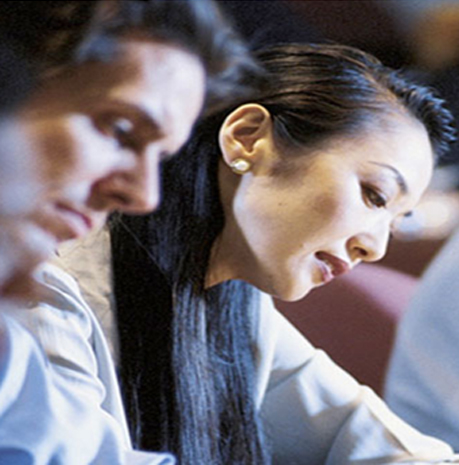 Complications arising from COVID-19 will mean that many employees will be restricted in their ability to return to work due to:
Limitations associated with the availability of childcare; 
Caring for elderly parents; 
School related scheduling issues; and or
New challenges relating to parental obligations.
Where employees are constrained by these considerations, employers must exercise additional care and should consult with counsel before disciplining absenteeism and or terminating the employment relationship.
24
[Speaker Notes: Employee or someone they live with is high risk: You must assess each situation and see if an employment standards leave applies or they are covered under human rights legislation]
Returning to work & employer risks
Human Rights Legal Complications:
The BC Human Rights Code (or “HRC”) prohibits an employer, on the basis of ‘family status’, from:
Refusing to employ or to continue to employ a person, or
Discriminating against a person regarding employment or any term or condition of employment.
Under the HRC, the protected ground of ‘family status’ includes family and or parental obligations, such as childcare.
Accordingly, disciplining and or terminating employees who are unable to return to work because of family and or parental related obligations, may trigger protection under the HRC.
Employees subject to family status related challenges may need to be accommodated.
Employee     Alternatives
Recent ESA amendments include a new COVID-19-related leave.
As a result, section 52.12(2)(d) of the ESA entitles employees upon election to take unpaid leave where an employee is providing care to an eligible person, and includes circumstances relating to the closure of a school or daycare or similar facility.
25
[Speaker Notes: Need to obtain further information to see if the employee needs to be accommodated
What is accommodation? Working from home; personal protective equipment; increased physical distancing measures in the workplace; modified work hours or duties.
Employers should also check if employee is eligible for an employer benefits, such as sick leave or disability leave.
May consider placing the employee on unpaid leave.
As noted, the employee may qualify for COVID leave under employment standards.]
Moving forward:Plans and policies
SAFETY AND PRIVACY
Workers Compensation Act requires that all employers ensure the health and safety of their workers and workplace. 
Employers must follow orders of the provincial health officer, guidance provided by the BC Centre for Disease Control, and guidelines (both general and industry specific) issued by WorkSafeBC. 
Implement and communicate policies around workplace attendance, illness and safety. These policies should incorporate provincial health officer and BC CDC guidance on self-isolation, as well as physical distancing.
28
[Speaker Notes: Employers have an obligation under Workers Compensation Act to ensure the health and safety of workers at their workplace.
Must follow the orders of the provincial health officer and guidance provided by the BC Centre for Disease Control and guidelines (both general and industry specific) issued by WorkSafeBC. 
Employer must develop control measures to prevent worker exposure, such as:
Developing the necessary policies to manage their workplace, including policies around who can be at the workplace, how to address illness that arises at the workplace, and how workers can be kept safe in adjusted working conditions. Communicate these policies clearly to workers through training, signage, and reminders as required. The provincial health officer and the BC Centre for Disease Control provide the following guidance around self-isolation: 
Anyone who has had symptoms of COVID-19 in the last 10 days must self-isolate at home.
Anyone under the direction of the provincial health officer to self-isolate must follow those instructions.
Anyone who has arrived from outside of Canada must self-isolate for 14 days and monitor for symptoms.
Maintaining a distance of two metres between workers and others wherever possible, by revising work schedules, organizing work tasks, posting occupancy limits (e.g., on elevators and other small spaces), and limiting the number of workers at one time in break locations.
Ensuring that the appropriate number of people are in each area of a worksite. 
Providing adequate handwashing facilities on site for all workers and ensuring their location is visible and easily accessed (note that providing and maintaining adequate washroom facilities is required by Occupational Health and Safety Regulation 4.85).
Regularly cleaning all common areas and surfaces, including washrooms, shared offices, common tables, desks, light switches and door handles.
Formal exposure control plans for COVID-19 under Occupational Health and Safety Regulation 6.34 are not required for most industries
All employers under WorkSafeBC’s regulatory authority over workplace health and safety are required to develop a COVID-19 Safety Plan pursuant to an order of the provincial health officer. The Safety Plan follows the six steps outlined in COVID-19 and returning to safe operation, which includes much of the same process required for an ECP, including identifying potential risks of transmission in your workplace, assessing the risks of transmission, implementing appropriate controls, and training workers.
Employers are not required to report or investigate cases of COVID-19 UNLESS a worker contracts COVID-19 and the exposure may reasonably be assumed to have taken place at the workplace, in that case employers may be directed by WorkSafeBC to conduct an investigation.]
Introduction to privacy considerations
Accordingly, in response to the unprecedented challenges posed by COVID-19, many employers may find themselves requesting and acquiring more personal information from their employees.


Employer privacy law obligations however do not stop under COVID-19. 
Remember private sector organizations still have obligations under the BC Personal Information Protection Act (or “PIPA”) regarding the use, collection and or disclosure of personal information.
Emerging Practices
Temperature Screening

Contact Tracing Apps
29
COVID-19 Temperature screening
For employers, COVID-19 related testing is not without risks.
Preliminary Inquiry: 
Before collecting employee information, employers should determine whether screening procedures are necessary and appropriate. 
Low contact workplaces such as closed offices may render active screening unreasonable; whereas
Workplaces with higher physical interaction may reasonably require the active screening of employees. 
THINK: Industrial sites, childcare facilities or medical clinics. 
Remember: Industry specific screening guidelines can be found for reference at WorkSafeBC.com
Best Practices: 
Notify employees you will be collecting personal information from; and
Employee consent may not be required; but 
Minimum obligations require notice of collection.
Protect employee privacy during and after screening.
Create policies/protocols for handling screening data.
Do not collect more information than is reasonably necessary to ensure workplace safety.
30
[Speaker Notes: Employers should only collect, use and disclose the personal information that is reasonably necessary
Low risk workplaces, it is likely that following worksafe guidelines is sufficient, such as asking employees to self screen for symptoms
Temperature screening combined with actual covid testing might be un reasonable
Notably, Dr. Bonnie Henry, has stated covid testing at work of asymptomatic employees is against public health guidance, although she did not issue an order prohibiting it. 
Recommend consent for covid testing
Employers generally do not require consent to collect employee personal information where it is reasonable for the purposes of establishing, managing or terminating the employment relationship. At a minimum, prior to collecting employee personal information, employers must notify the employees and inform them of the purposes of collecting the personal information.
Implement policies, put up signs, do screening in private areas, if you don’t need to record the data and just need verbal confirmation – do it verbally, 
If you’re retaining data, it must be retained in accordance with privacy legislation. Employers must retain personal information used to make a decision that directly affects an employee (termination, refuse to allow to return to work, discipline, etc) for a reasonable period of time so the employee has a reasonable opportunity to access it.]
COVID-19 Contact tracing
Joint Statement by Federal, Provincial and Territorial Privacy Commissioners – May 7, 2020
Office of the Information & Privacy Commissioner for BC (PIPA)
“… any initiative would be voluntary, would collect the minimum amount of personal information necessary, and critically, whatever personal information is collected would only be used for the purpose of fighting COVID19.”
Additional Federal Guidance (PIPEDA)
Consent & Trust;
Legal Authority; 
Necessity and Proportionality;
Effectiveness,
Minimal Intrusiveness.   
Purpose Limitation; 
Time-limitations; 
Transparency;
De-identification; 
Accountability; and
Safeguards.
Remember: Under section 35 of PIPA, an organization is required to retain information for one year where it is used to make a decision that affects the individual.
31
[Speaker Notes: Most of these apps collect more information than is required for employment purposes, so right now they should be voluntary and with consent.]
Modernizing Employment Agreements
[Speaker Notes: Lets start off with addressing temporary layoffs.]
Updating employment agreements
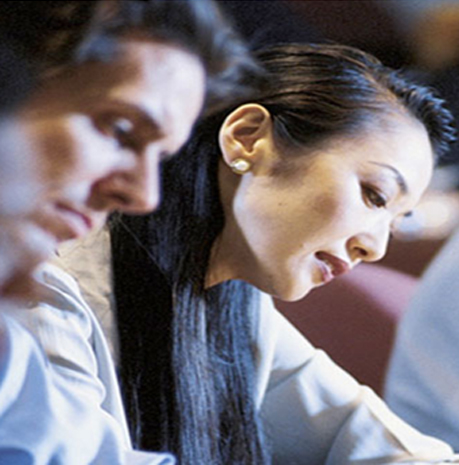 To accord for the new challenges arising from COVID-19, employers must take steps to ensure their employment agreements provide adequate tools and contractual rights to respond to the changing needs of the employment relationship. 
Employers should update employment contracts to include: 
Contractual rights to layoff employees; 
Avoid language that precludes the employer from making any unilateral changes to contractual terms; and
Ensure terms provide for explicit notice/pay entitlements, to prevent the application of common law reasonable notice.
33
Protecting against constructive dismissal
Best Practices: 
Obtain written consent from the employee via a revised Employment Agreement for changes that are likely to be considered fundamental;
Support the change with consideration (i.e. one time bonus payment, salary increase, extra vacation days, etc.);
Present the change as an offer, which the employee can elect to accept or refuse; and
Refrain from making any implicit or explicit threats related to termination, as this may jeopardize the consent of the employee.
What if the employee refuses to sign - consult with counsel!
Options may include:
Allowing the employee to continue working under existing arrangement with no changes;
Terminating the employee on a without-cause basis by providing applicable termination entitlements; or
Providing the employee with the applicable amount of termination notice (by way of working notice) in writing, along with a fresh employment offer effective at the end of the working notice period.
If changes are unlikely to be ‘fundamental’, an employer may consider imposing the change unilaterally and without consent. However, this approach should only be considered where the risks are understood and accepted (consult with counsel first).
34
Questions?
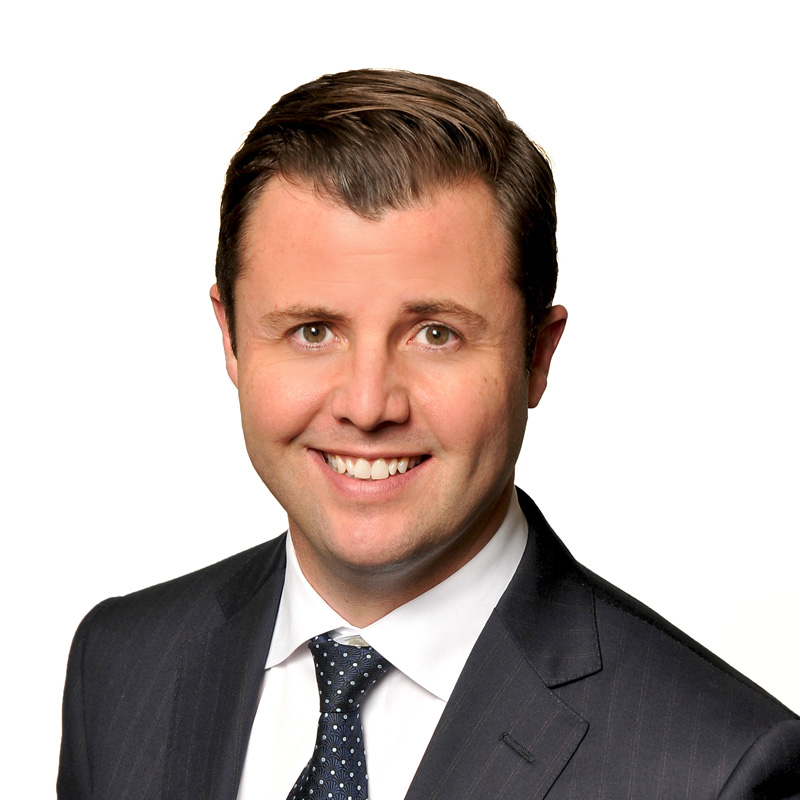 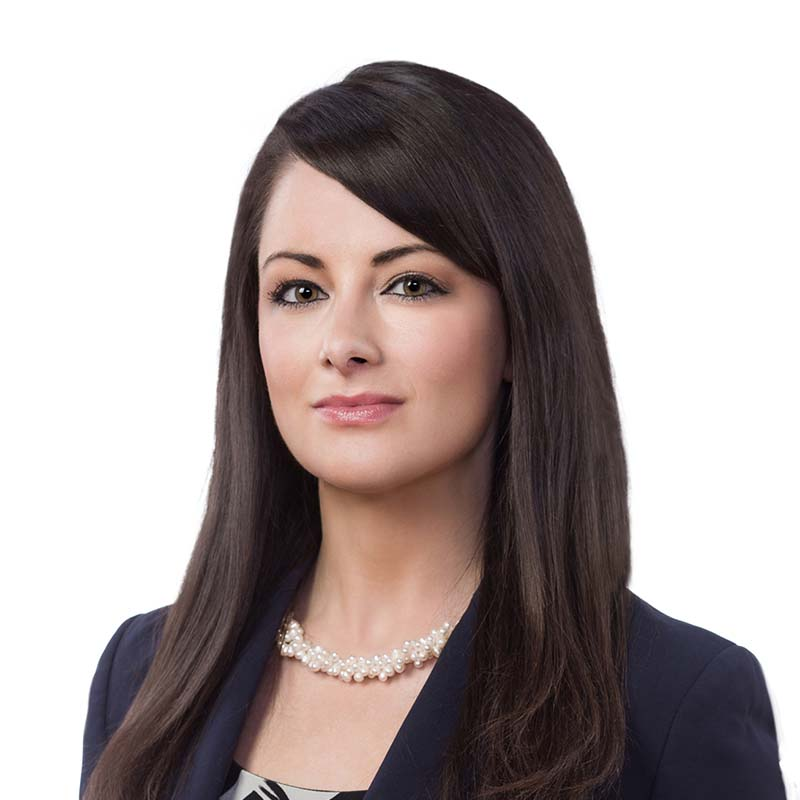 MAX BRUNETTE
Partner; Employment & Labour Practice Group Leader (Vancouver, Calgary)
max.brunette@gowlingwlg.com
+1 604 443 7635
AMY-LYNN KOSICK
Associate
Head of a service area
amy-lynn.kosick@gowlingwlg.com
+1 604 891 2781
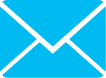 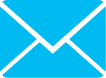 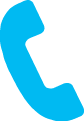 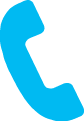